L’ordinateur de bureau
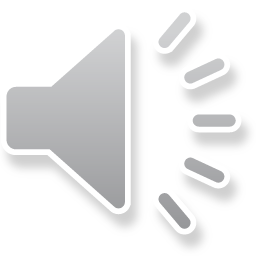 Suivant
Les différentes parties de l’ordinateur de bureau
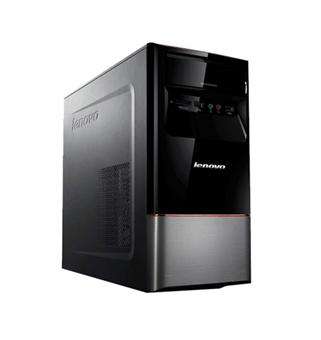 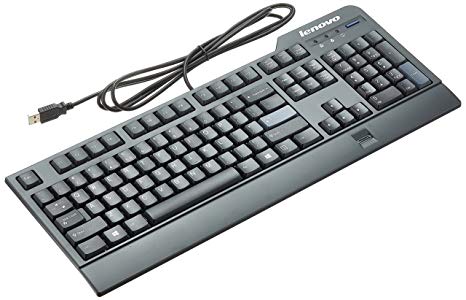 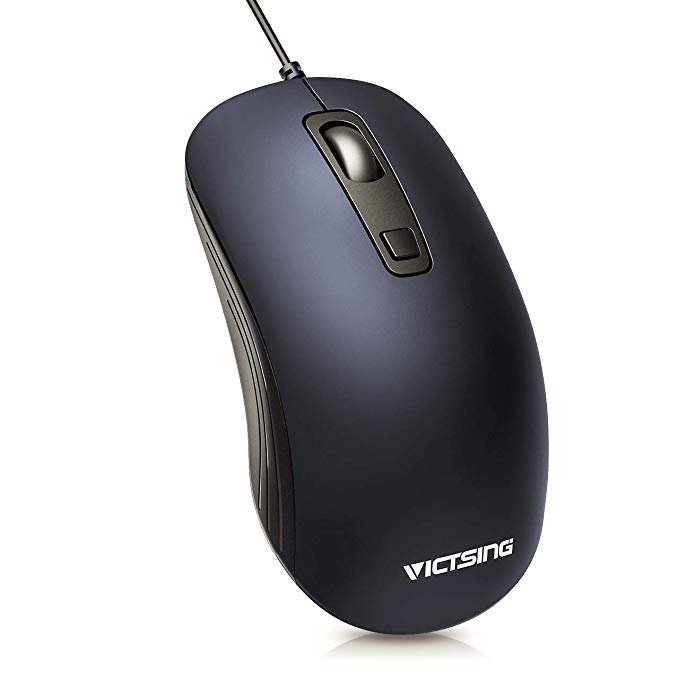 Suivant
Clique sur la souris
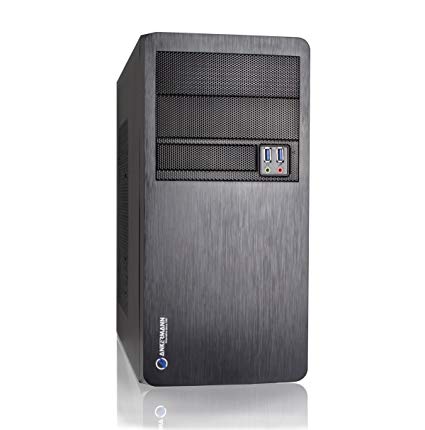 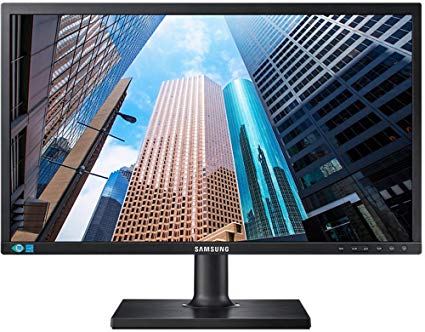 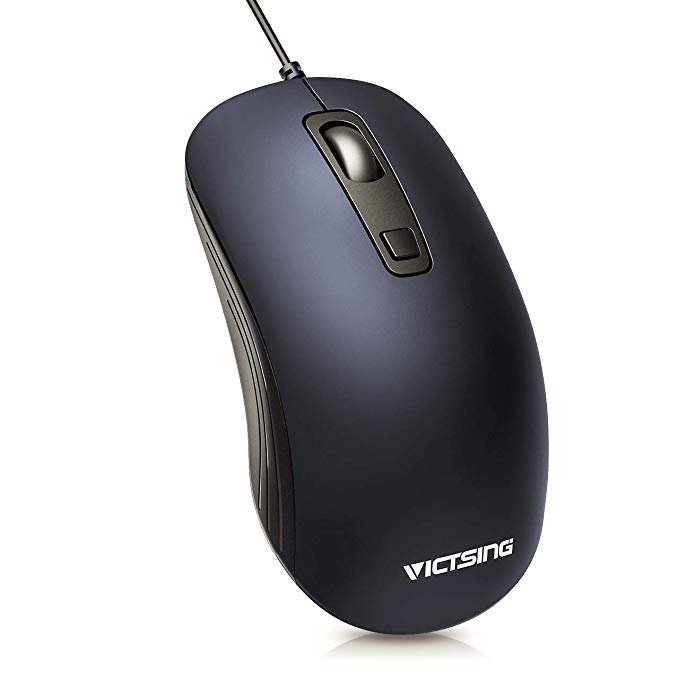 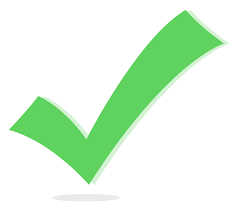 Suivant
Clique sur l’unité centrale
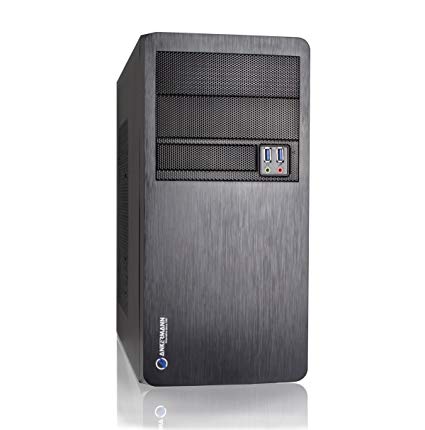 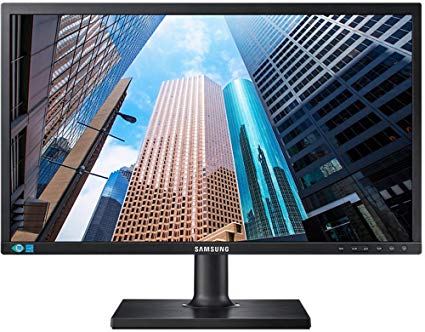 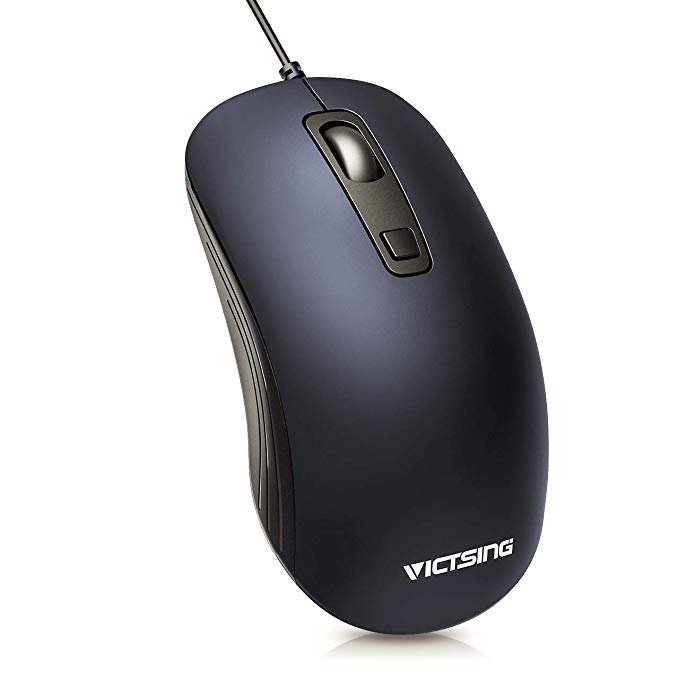 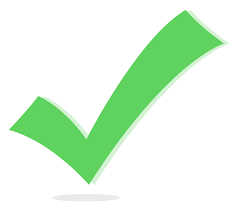 Suivant
Clique sur le clavier
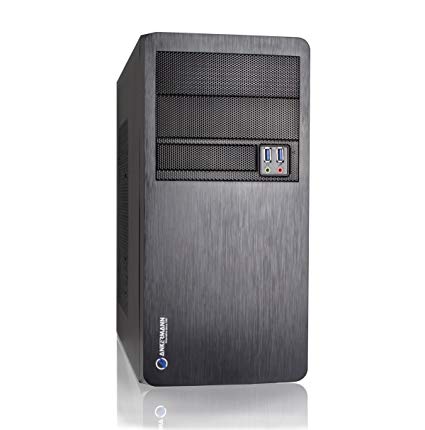 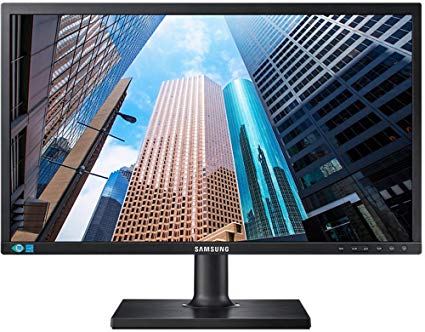 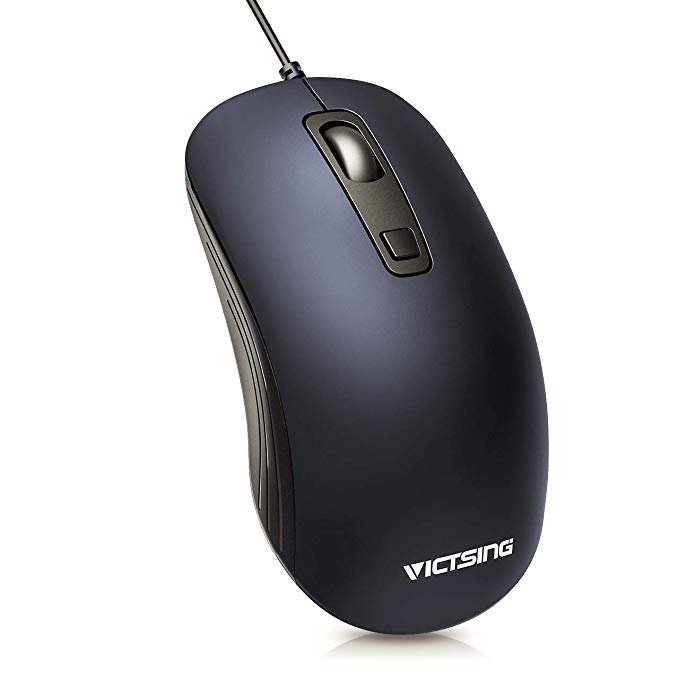 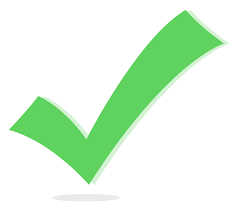 Suivant
Clique sur l’écran
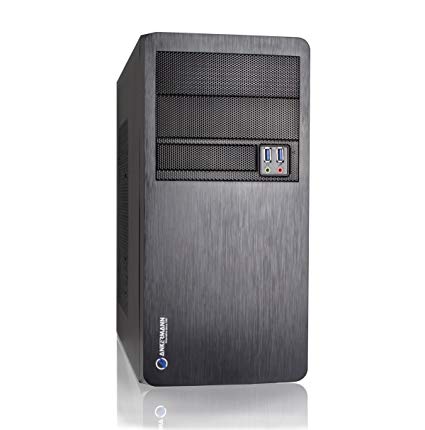 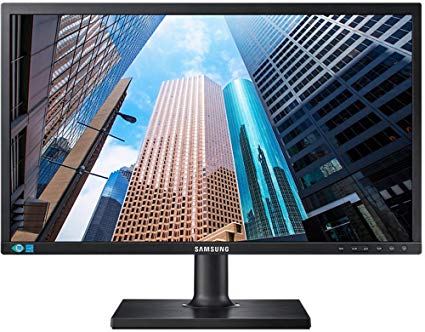 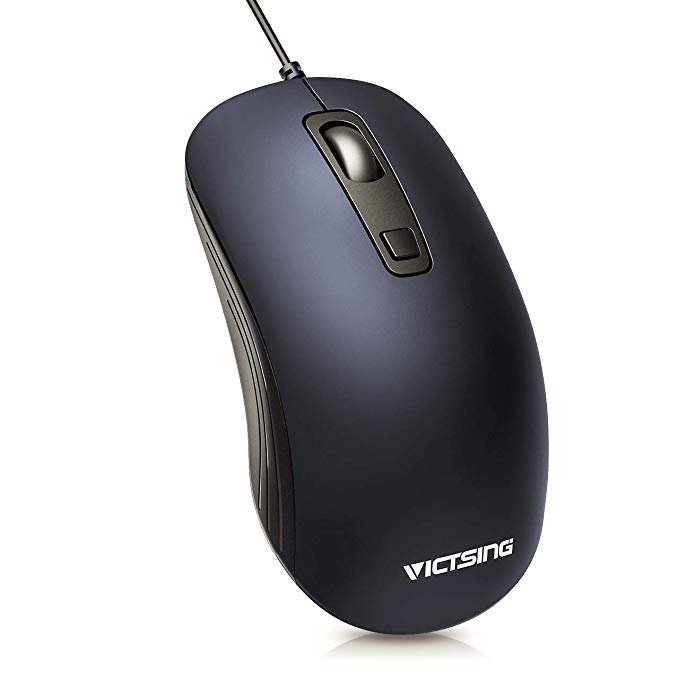 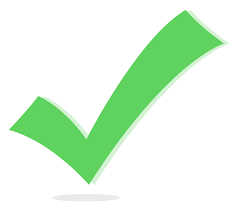 Suivant
Clique sur la souris
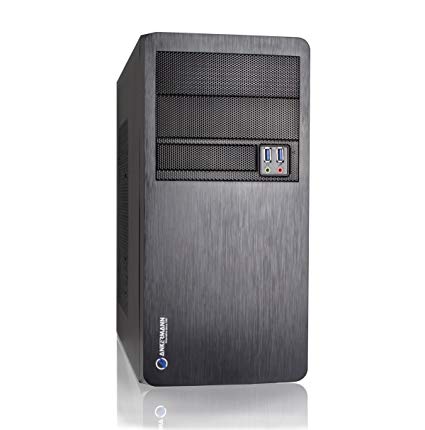 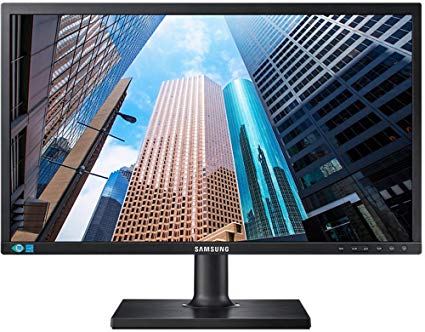 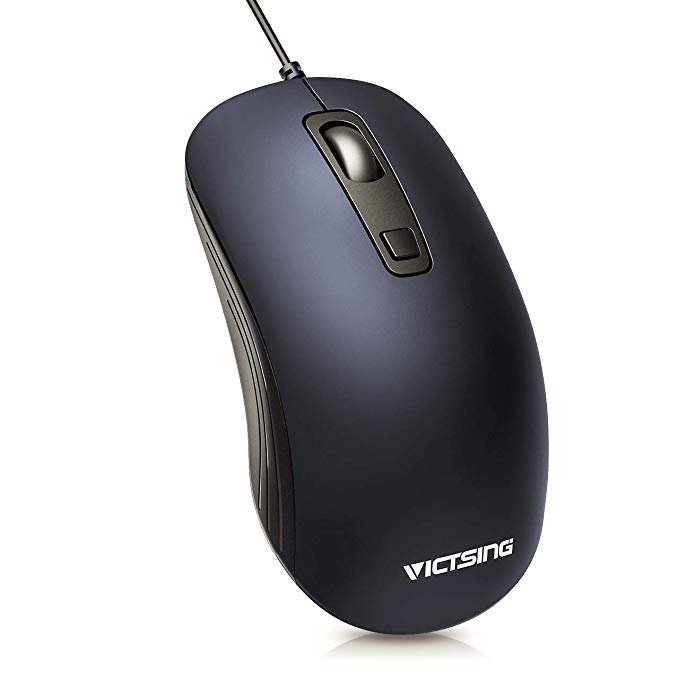 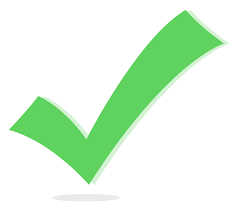 Suivant
FIN